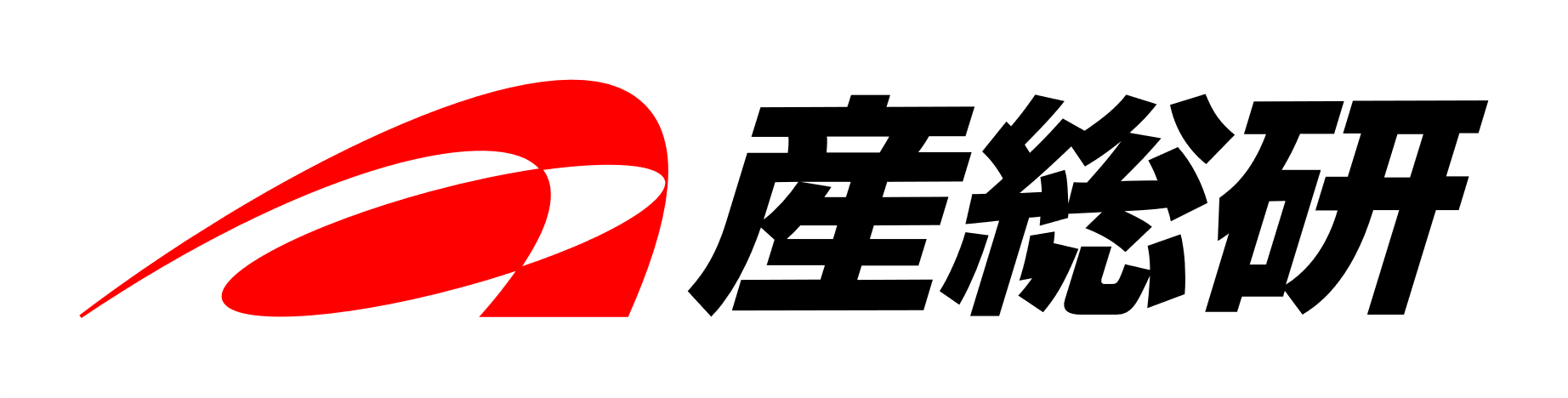 2024年10月15日（火）　13：30　～　15：30　
幕張メッセ　国際会議場　３０１会議室
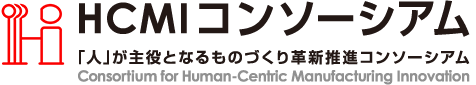 「働きがいも　経済成長も」人が主役となるものづくりに向けて
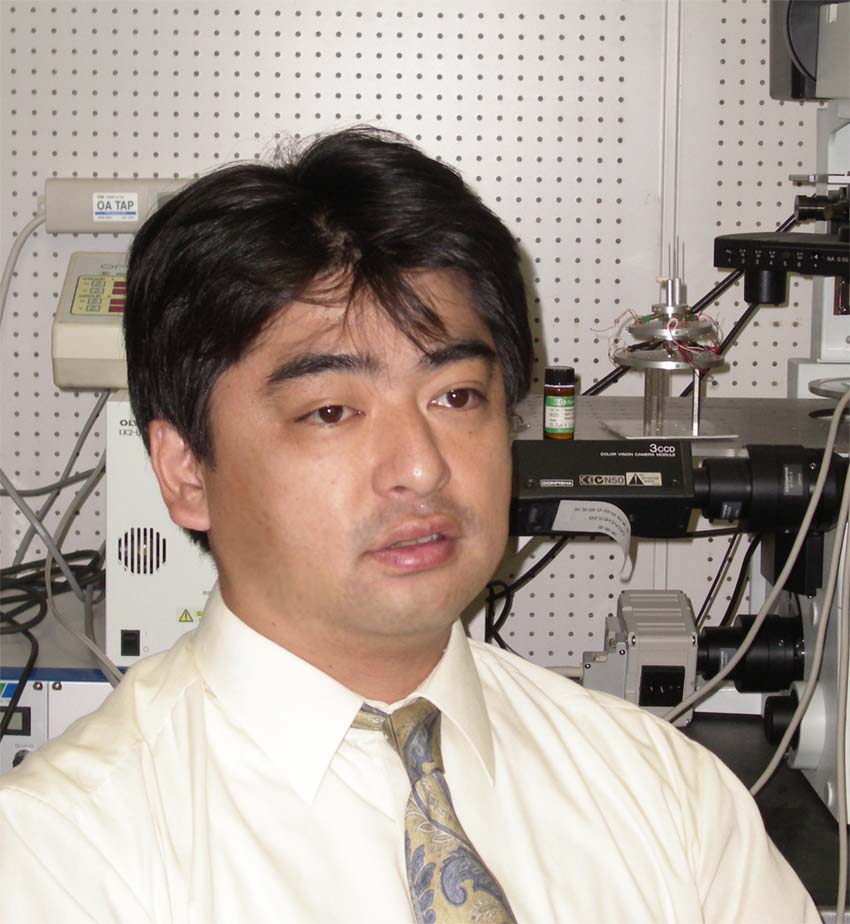 HCMI運営委員長　（産総研　ICPS研究センター　研究センター長）　谷川民生
『HCMIコンソーシアムが目指す姿とその実現に向けたロードマップ紹介』
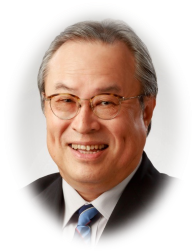 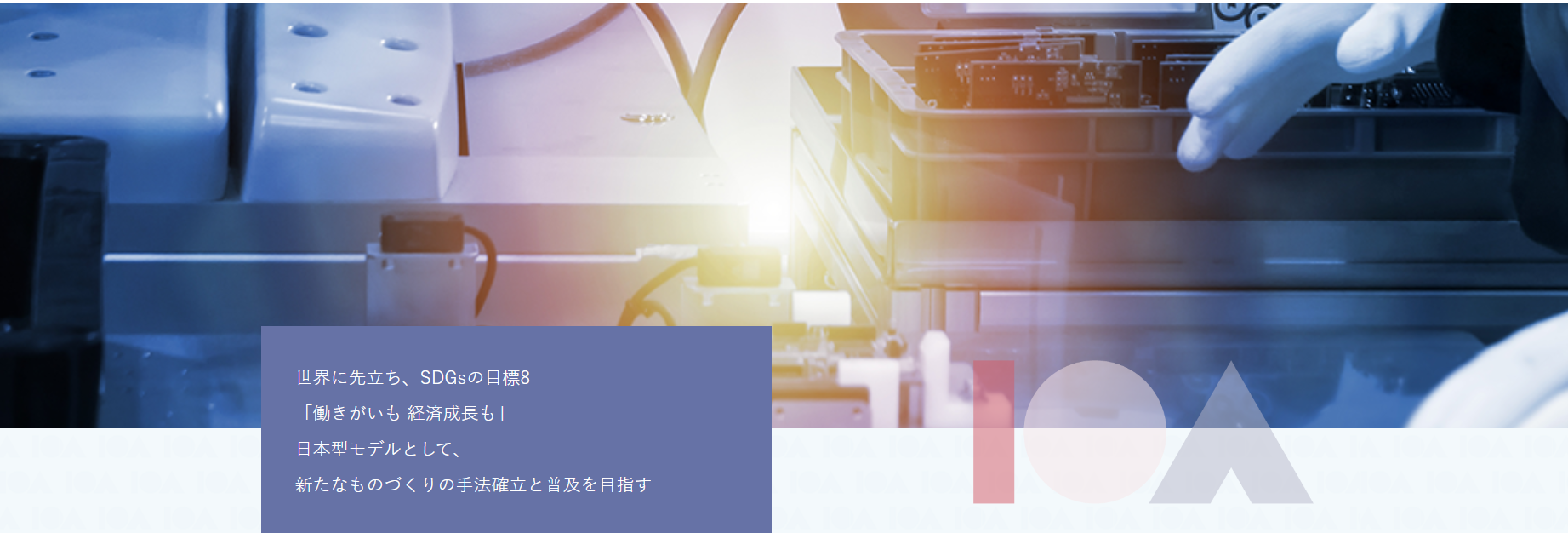 HCMI　理事　（京都大学　副学長）椹木　哲夫
『Society5.0時代の人が主役となるものづくり　ー人と機械の共創へー』
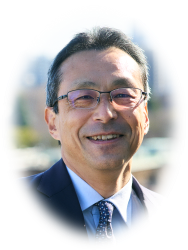 HCMI　理事（東京大学　大学院　工学研究科　教授）梅田　靖
『beyond　Society5.0　人が主役となる循環社会の実現』
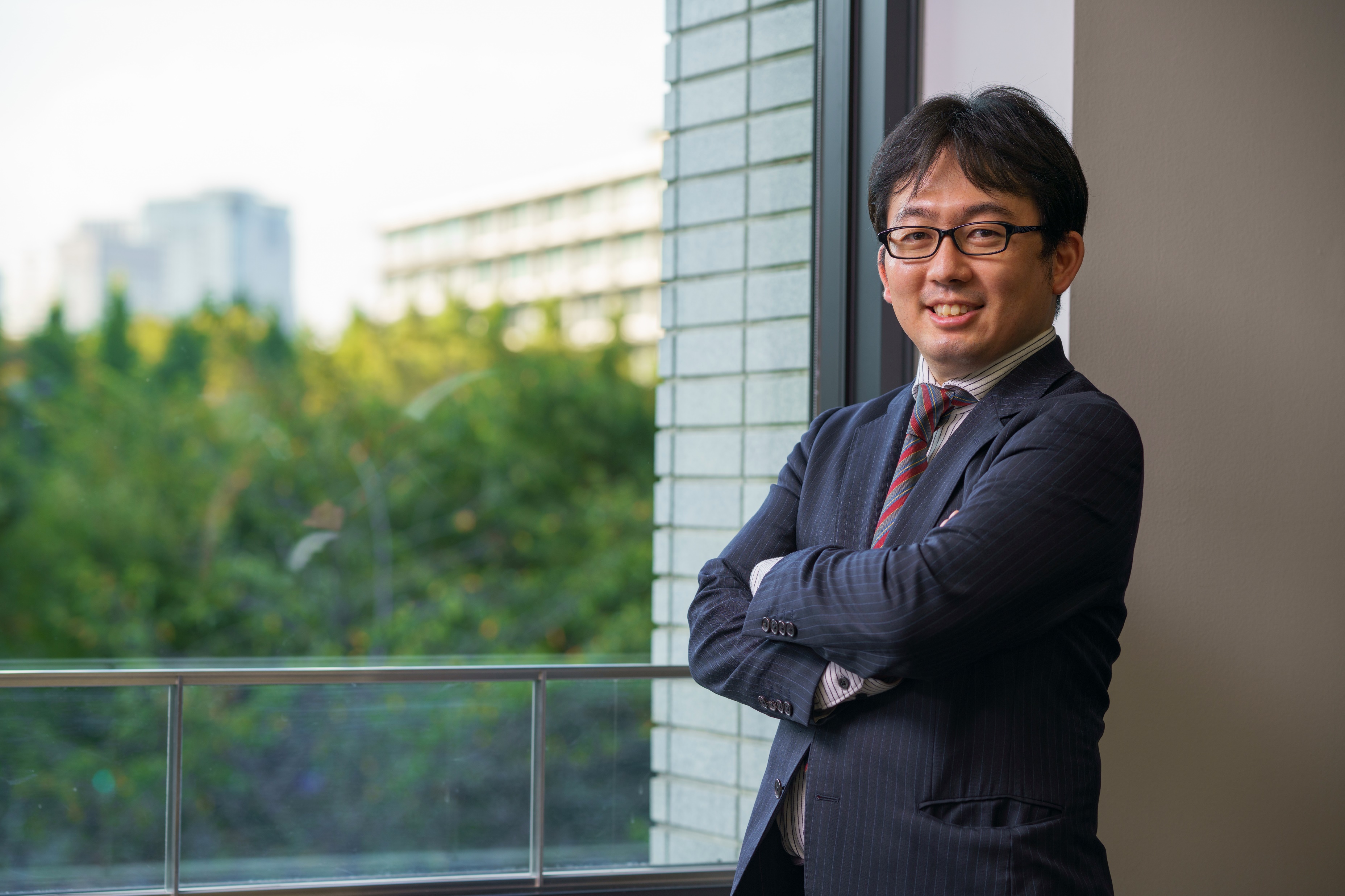 ご来賓
経済産業省　
　商務情報政策局 
　情報産業課
　情報処理基盤産業室
　室長

　渡辺　琢也　様
登壇者
HCMI会長　関口　智嗣
（産総研フェロー/AISTソリューションズCTO）
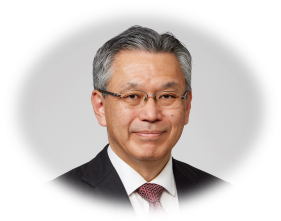 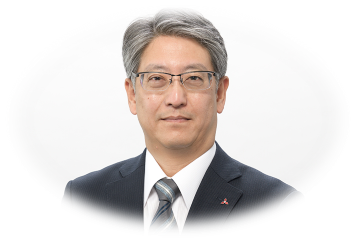 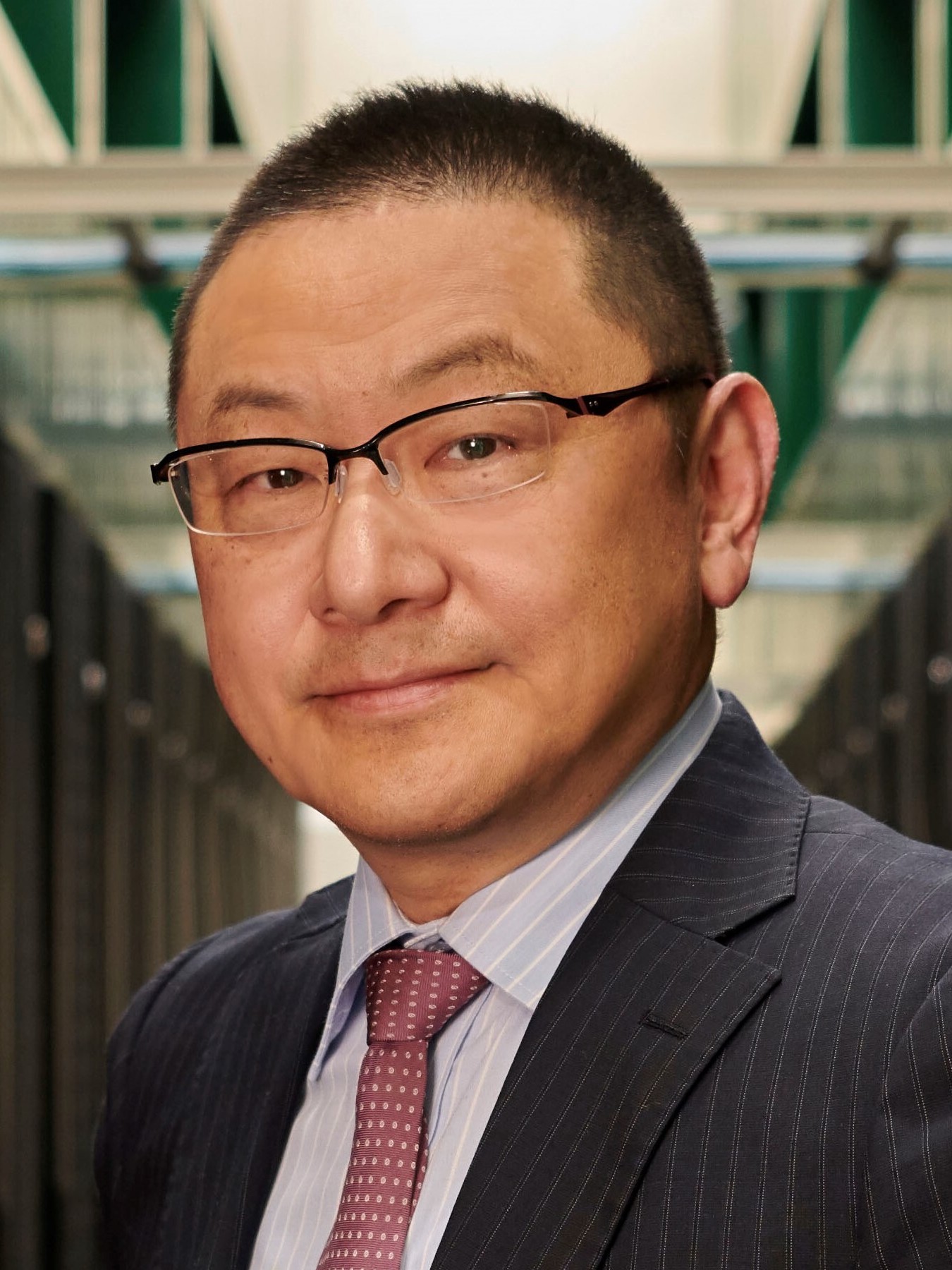 HCMI副会長　岡　徹
（三菱電機　上席執行役員　開発本部長）
HCMI副会長　松村　篤樹　
（日鉄ソリューションズ　取締役専務執行役員）